The Extraordinary Properties of Water
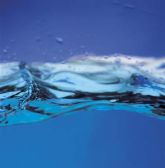 Water
A water molecule (H2O), is made up of three atoms --- one oxygen and two hydrogen.
H
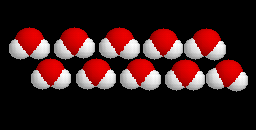 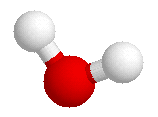 H
O
Water is Polar
In each water molecule, the oxygen atom attracts more than its "fair share" of electrons
The oxygen end “acts” negative
The hydrogen end “acts” positive
Causes the water to be POLAR
However, Water is neutral (equal number of e- and p+) --- Zero Net Charge
Hydrogen Bonds Exist Between Water Molecules
Formed between a highly Electronegative atom of a polar molecule and a Hydrogen 
One hydrogen bond is weak , but many hydrogen bonds are strong
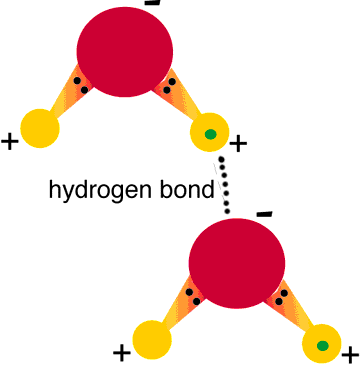 Interaction Between Water Molecules
Negative Oxygen end of one water molecule is attracted to the Positive Hydrogen end of another water molecule to form a HYDROGEN BOND
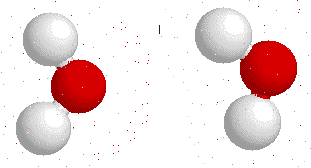 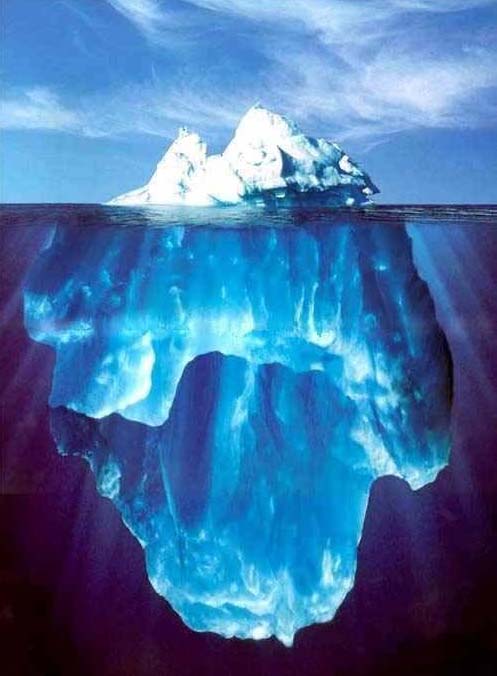 What are the Properties of Water?
Properties of Water
At sea level, pure water boils at 100 °C and freezes at 0 °C. 

The boiling temperature of water decreases at higher elevations (lower atmospheric pressure).  

For this reason, an egg will take longer to boil at higher altitudes
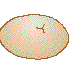 Properties of Water
Cohesion
Properties of Water
Cohesion
Adhesion
Properties of Water
Cohesion
Adhesion
High Specific Heat
Properties of Water
Cohesion
Adhesion
High Specific Heat
High Heat of Vaporization
Properties of Water
Cohesion
Adhesion
High Specific Heat
High Heat of Vaporization
Less Dense as a Solid
Cohesion
Attraction between particles of the same substance ( why water is attracted to itself)
Results in Surface tension (a measure of the strength of water’s surface)
Produces a surface film on water that allows insects to walk on the surface of water
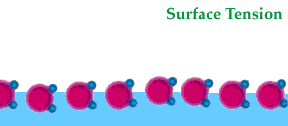 Cohesion …
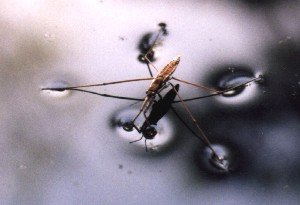 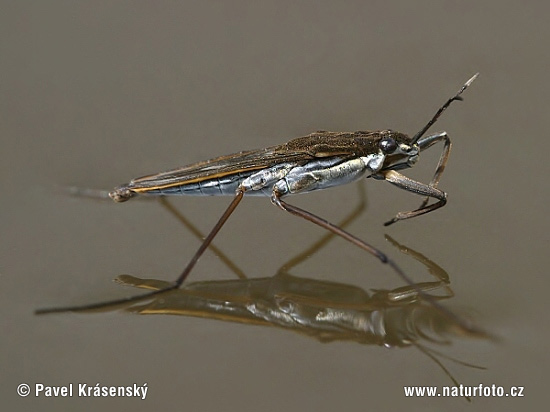 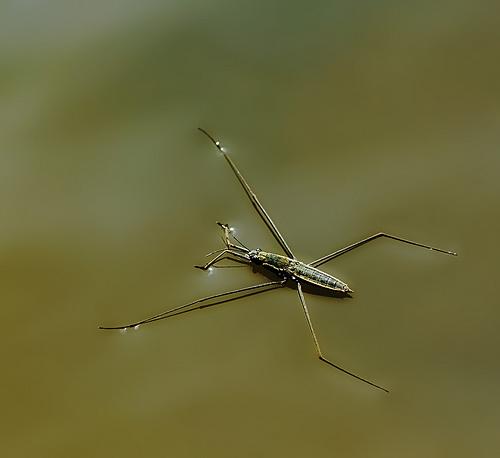 Helps insects walk across water
Adhesion
Attraction between two different substances.
Water will make hydrogen bonds with other surfaces such as glass, soil, plant tissues, and cotton. 
Capillary action-water molecules will “tow” each other along when in a thin glass tube.
Example: transpiration process which plants and trees remove water from the soil, and paper towels soak up water.
Adhesion Causes Capillary Action
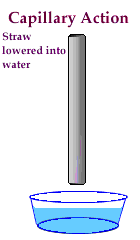 Which gives water the ability to “climb” structures
Adhesion Also Causes Water to …
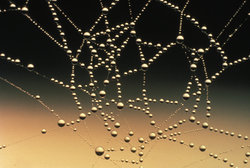 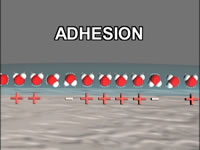 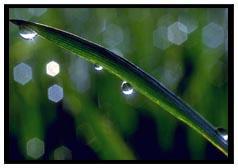 Attach to a silken spider web
Form spheres & hold onto plant leaves
!!!!!STOP!!!!
Under the assignment “Pre-Lab: Molecular Attraction,” click on the Google Form and answer the questions. Once you have completed the google form, you may continue.
High Specific Heat
Amount of heat needed to raise or lower 1g of a substance 1° C.

Water resists temperature change, both for heating and cooling.

Water can absorb or release large amounts of heat energy with little change in actual temperature.
High Heat of Vaporization
Amount of energy to convert 1g or a substance from a liquid to a gas

In order for water to evaporate, hydrogen bonds must be broken.

As water evaporates, it removes a lot of heat with it.
High Heat of Vaporization
Water's heat of vaporization is 540 cal/g.
In order for water to evaporate, each gram must GAIN 540 calories (temperature doesn’t change --- 100oC).
As water evaporates, it removes a lot of heat with it (cooling effect).
Water vapor forms a kind of global ‘‘blanket” which helps to keep the Earth warm.
Heat radiated from the sun warmed surface of the earth is 
  absorbed and held 
  by the vapor.
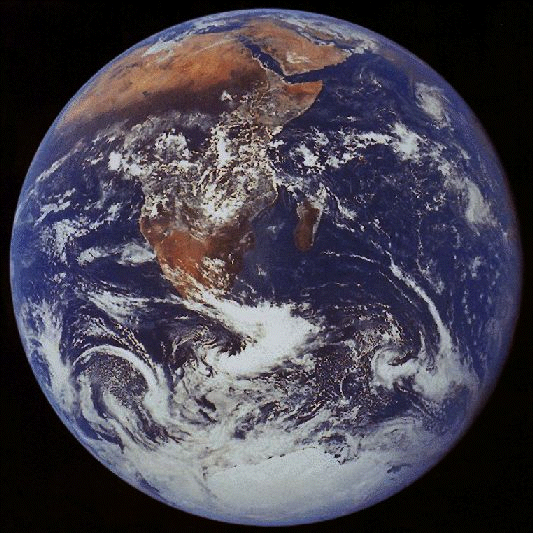 Water is Less Dense as a Solid
Ice is less dense as a solid than as a liquid (ice floats)
Liquid water has hydrogen bonds that are constantly being broken and reformed.
Frozen water forms a crystal-like lattice whereby molecules are set at fixed distances.
Water is Less Dense as a Solid
Which is ice and which is water?
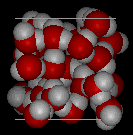 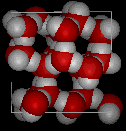 Water is Less Dense as a Solid
Water
Ice
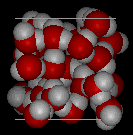 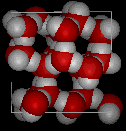 Homeostasis
Ability to maintain a steady state despite changing conditions
Water is important to this process because:
a.  Makes a good insulator
b.  Resists temperature change
c.  Universal solvent
d.  Coolant
e.  Ice protects against temperature      	  extremes (insulates frozen lakes)
Solutions & Suspensions
Water is usually part of a mixture.
There are two types of mixtures:
Solutions
Suspensions
Solution
Ionic compounds disperse as ions in water
Evenly distributed
SOLUTE
Substance that is being dissolved
SOLVENT
Substance into which the solute dissolves
Solution
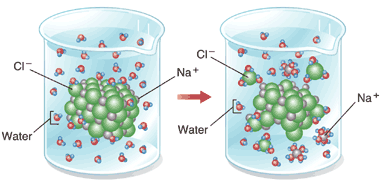 Suspensions
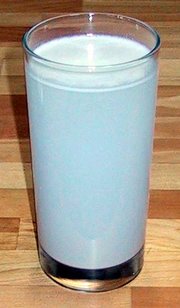 Substances that don’t dissolve but separate into tiny pieces.
Water keeps the pieces suspended so they don’t settle out.
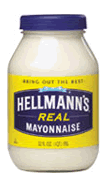 Acids, Bases and pH
One water molecule in 550 million naturally dissociates into a Hydrogen Ion (H+) and a Hydroxide Ion (OH-)





                     Hydrogen Ion          Hydroxide Ion
                 Acid                         Base
H2O    H+  +  OH-
The pH Scale
Indicates the concentration of H+ ions
Ranges from 0 – 14
pH of 7 is neutral
pH 0 up to 7 is acid … H+ 	
pH above 7 – 14 is basic… OH- 	
Each pH unit represents a factor of 10X change in concentration
pH 3 is 10 x 10 x 10 (1000) stronger than a pH of 6
Acids
Strong Acids have a pH of 1-3
Produce lots of          H+ ions
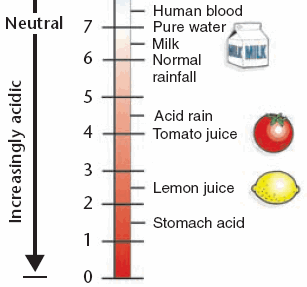 Bases
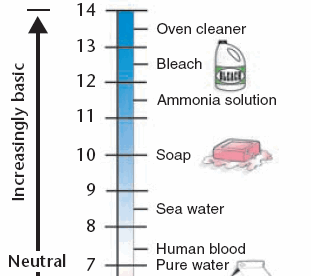 Strong Bases have a pH of 11 to 14 
Contain lots of OH-ions and fewer H+ ions
Buffers
Weak acids or bases that react with strong acids or bases to prevent sharp, sudden changes in pH (neutralization).
Produced naturally by the body to maintain homeostasis
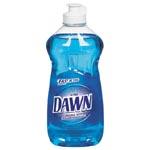 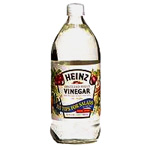 Weak Acid
Weak Base